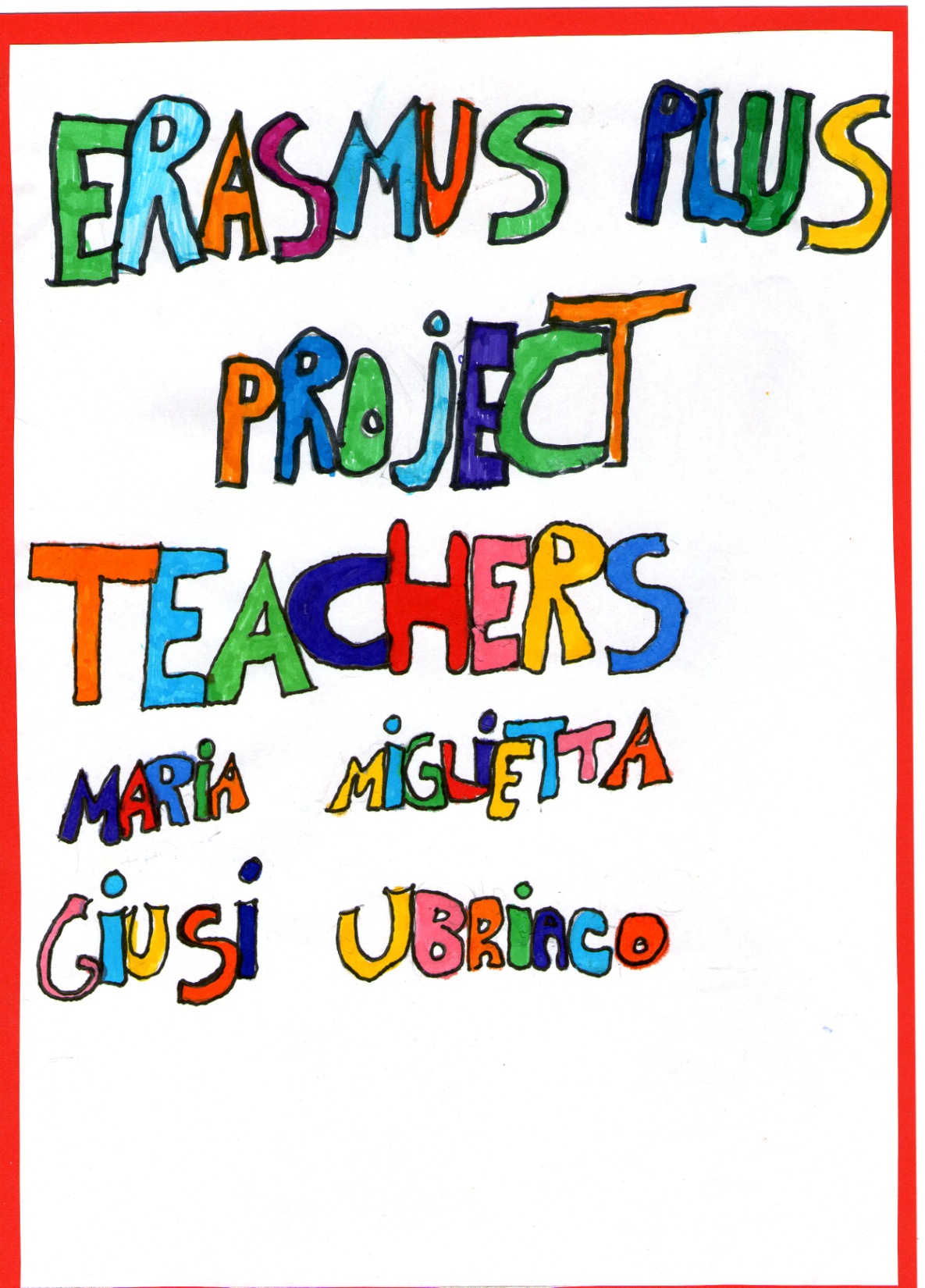 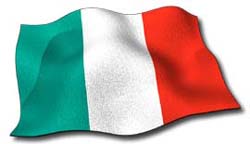 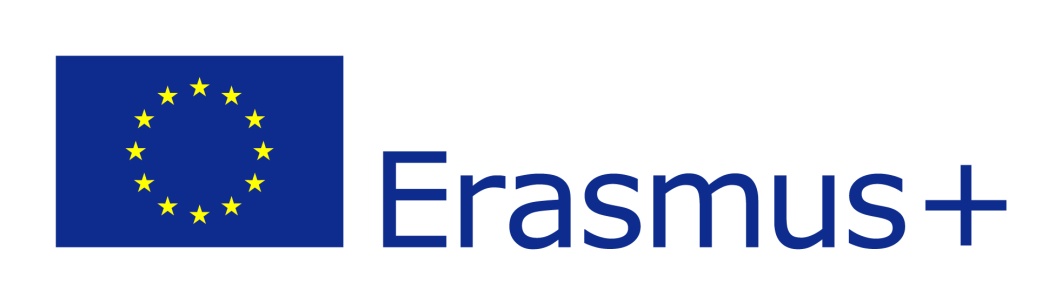 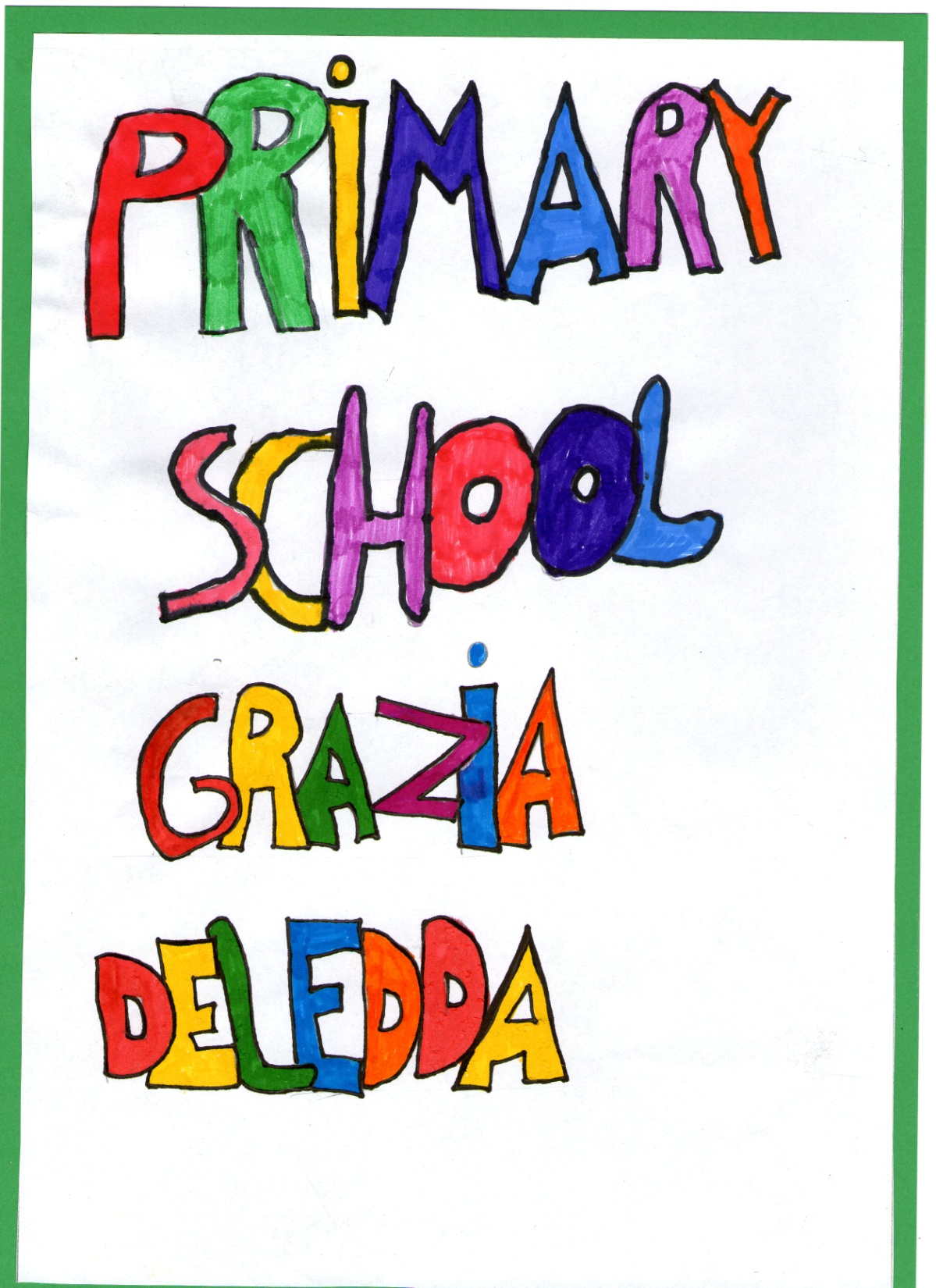 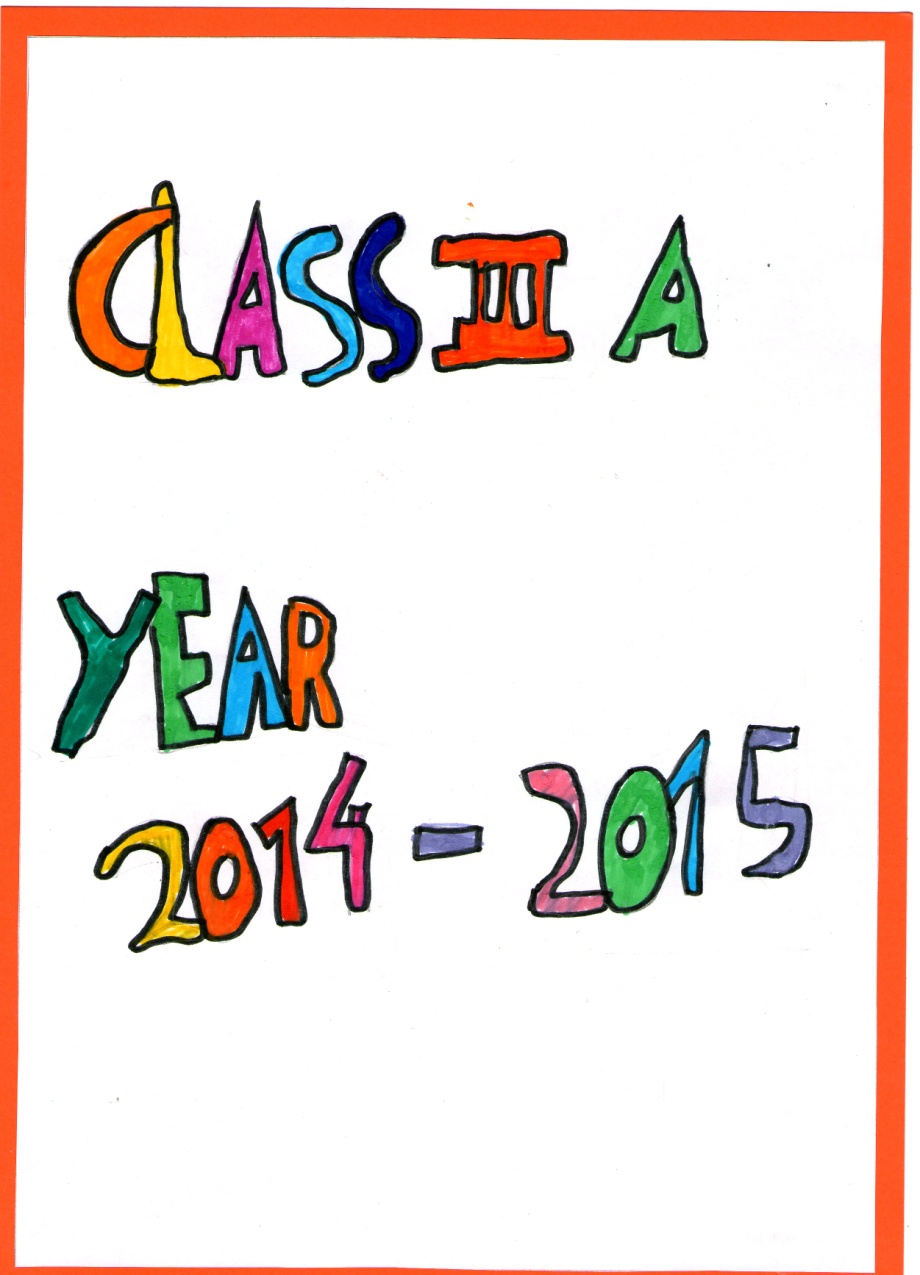 RUGANTINO
A ROMAN MASK
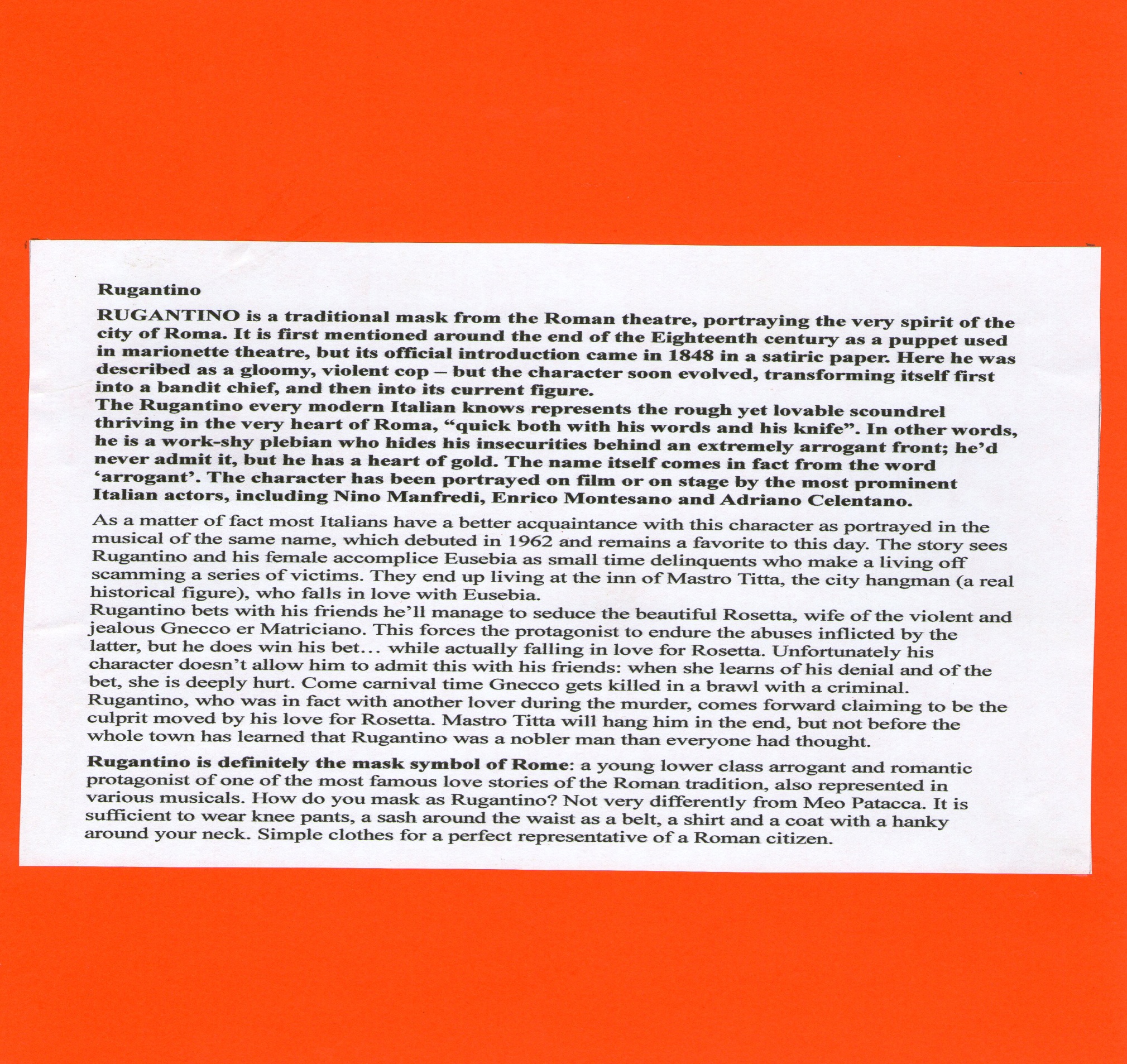 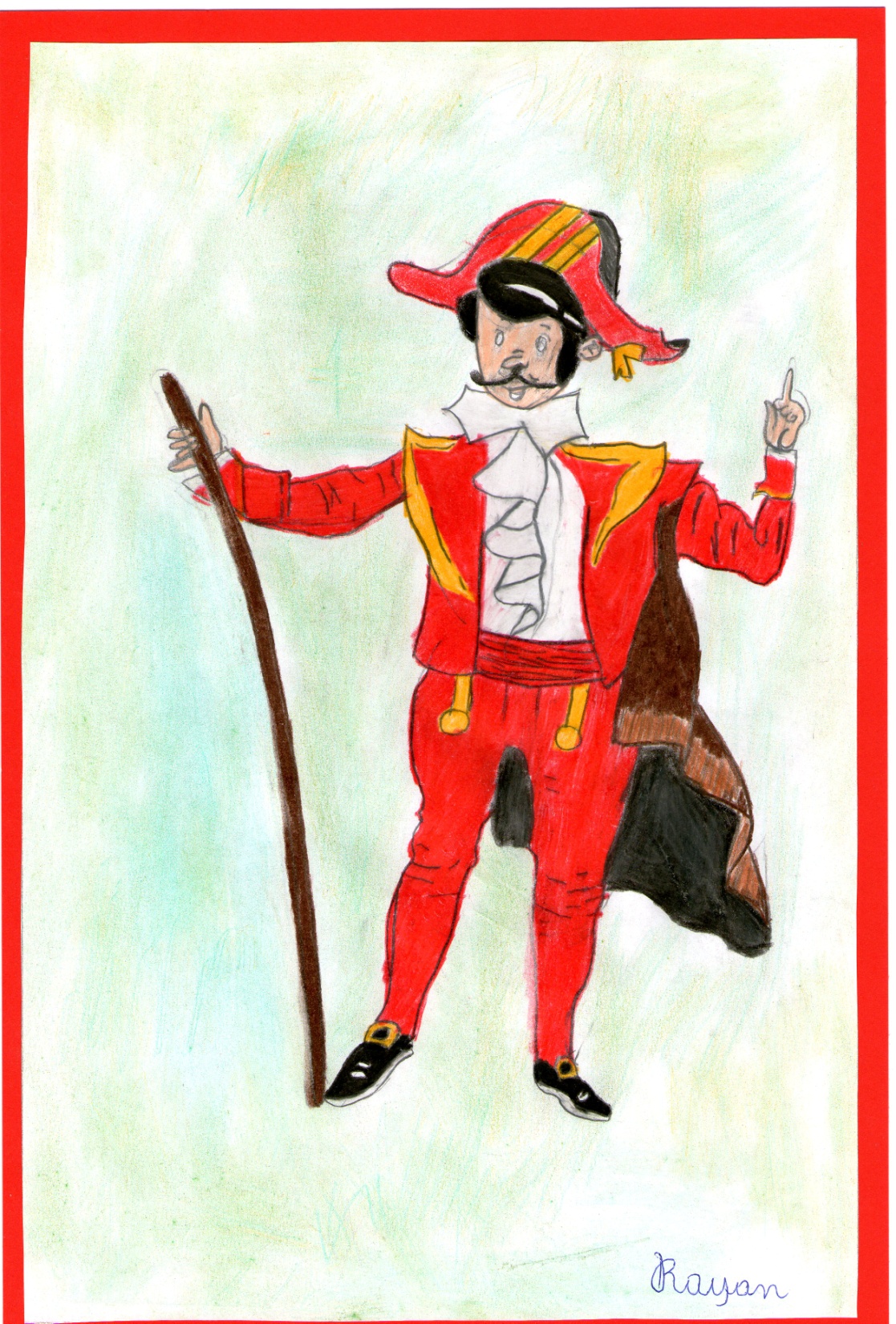 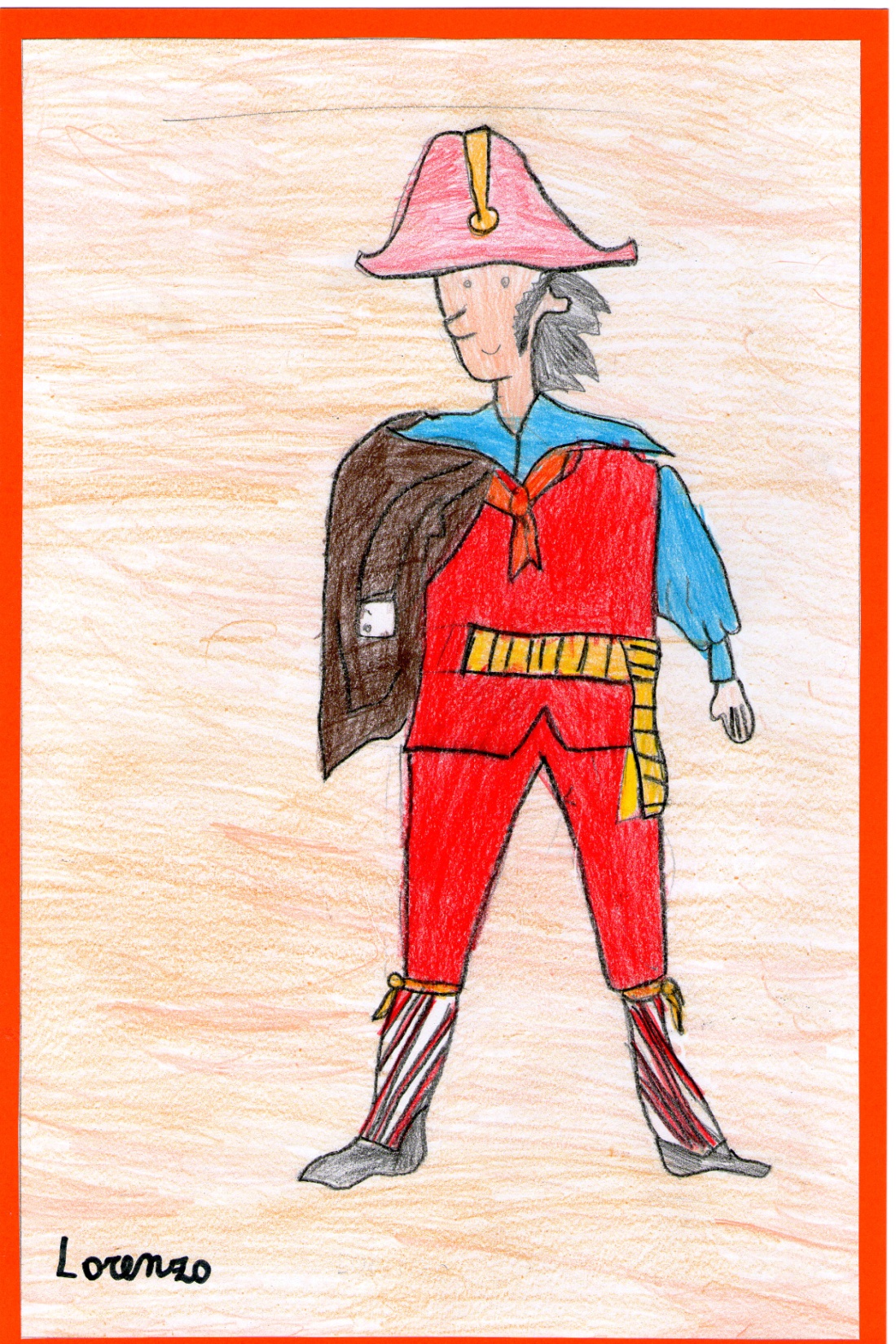 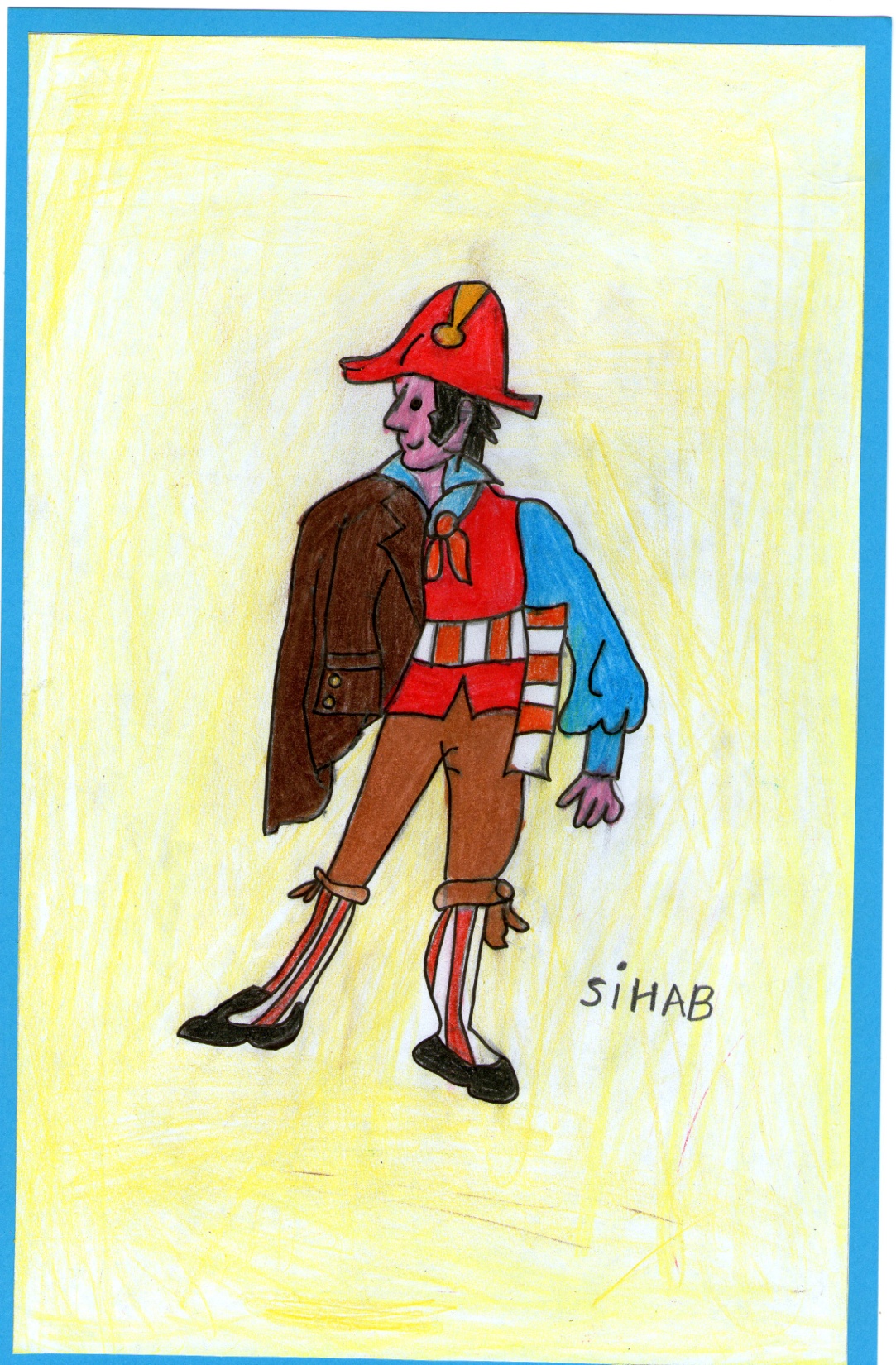 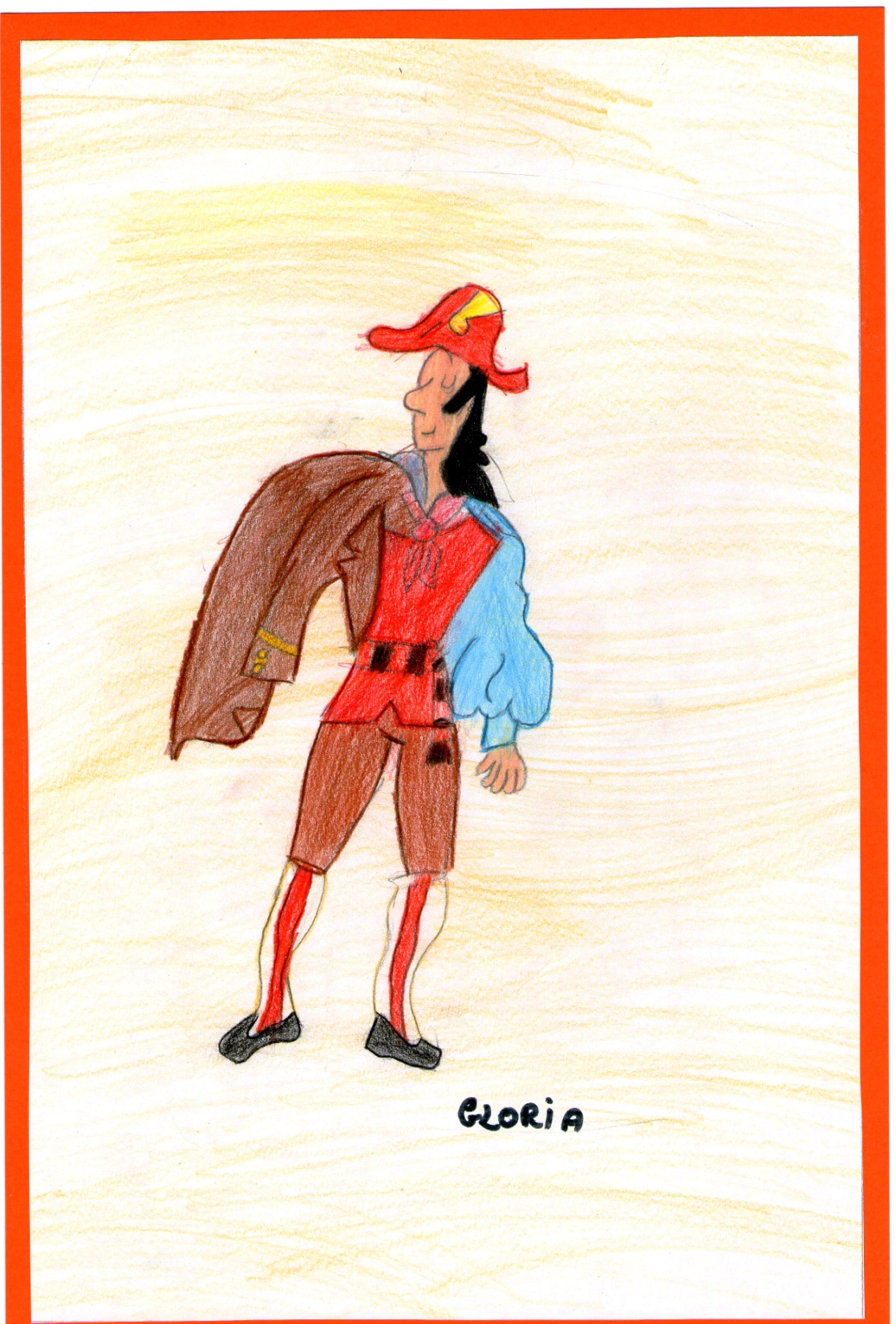 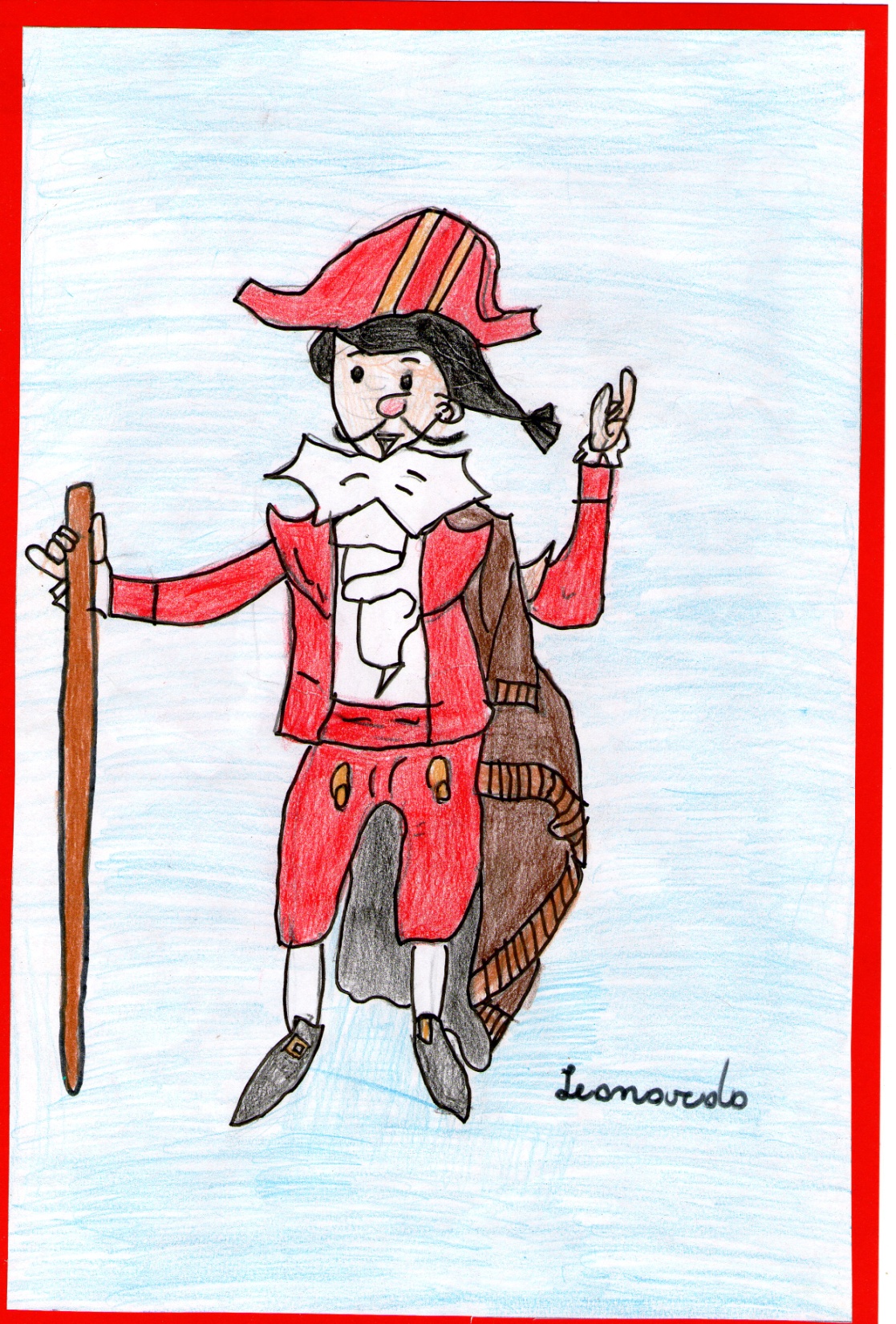 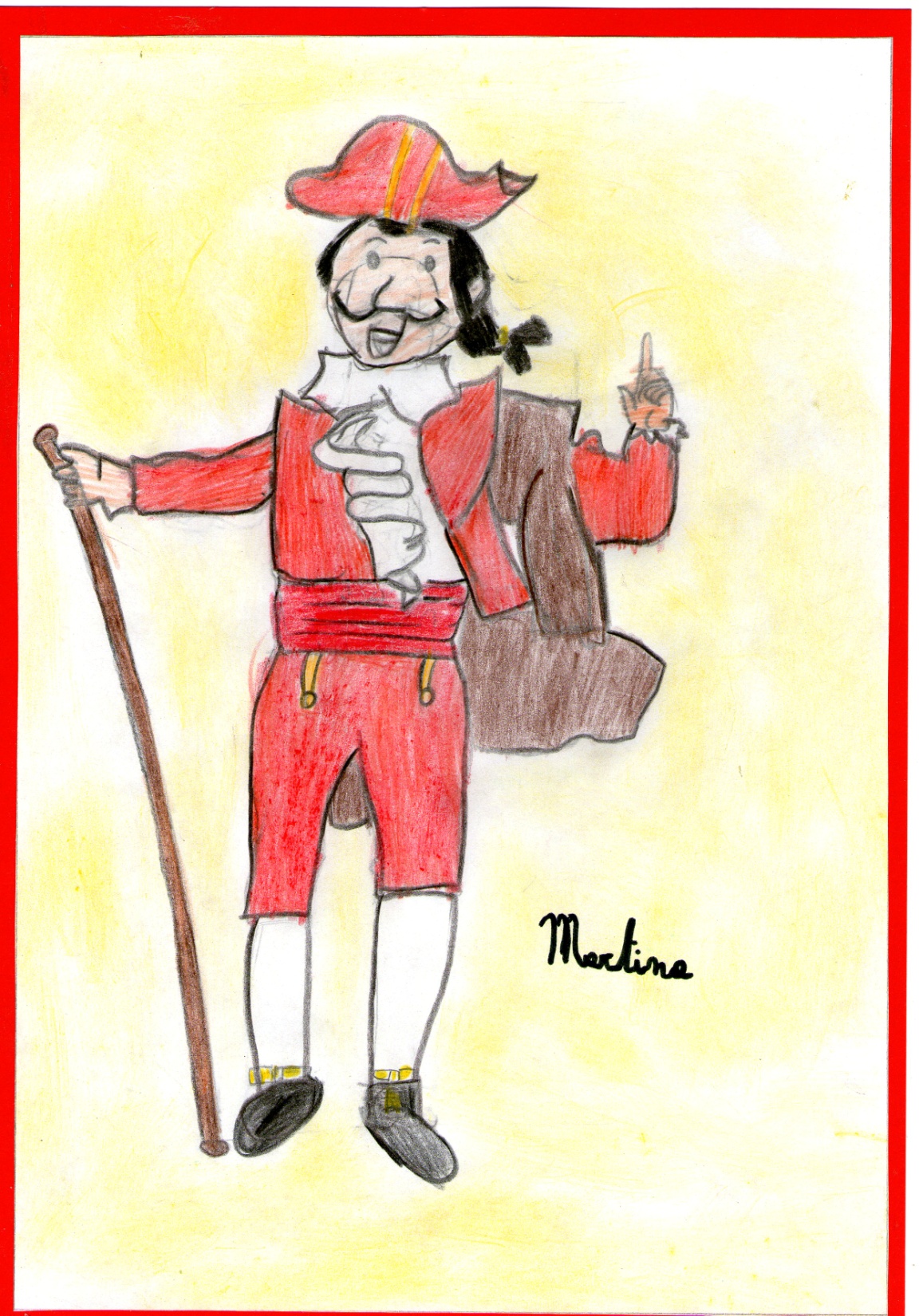 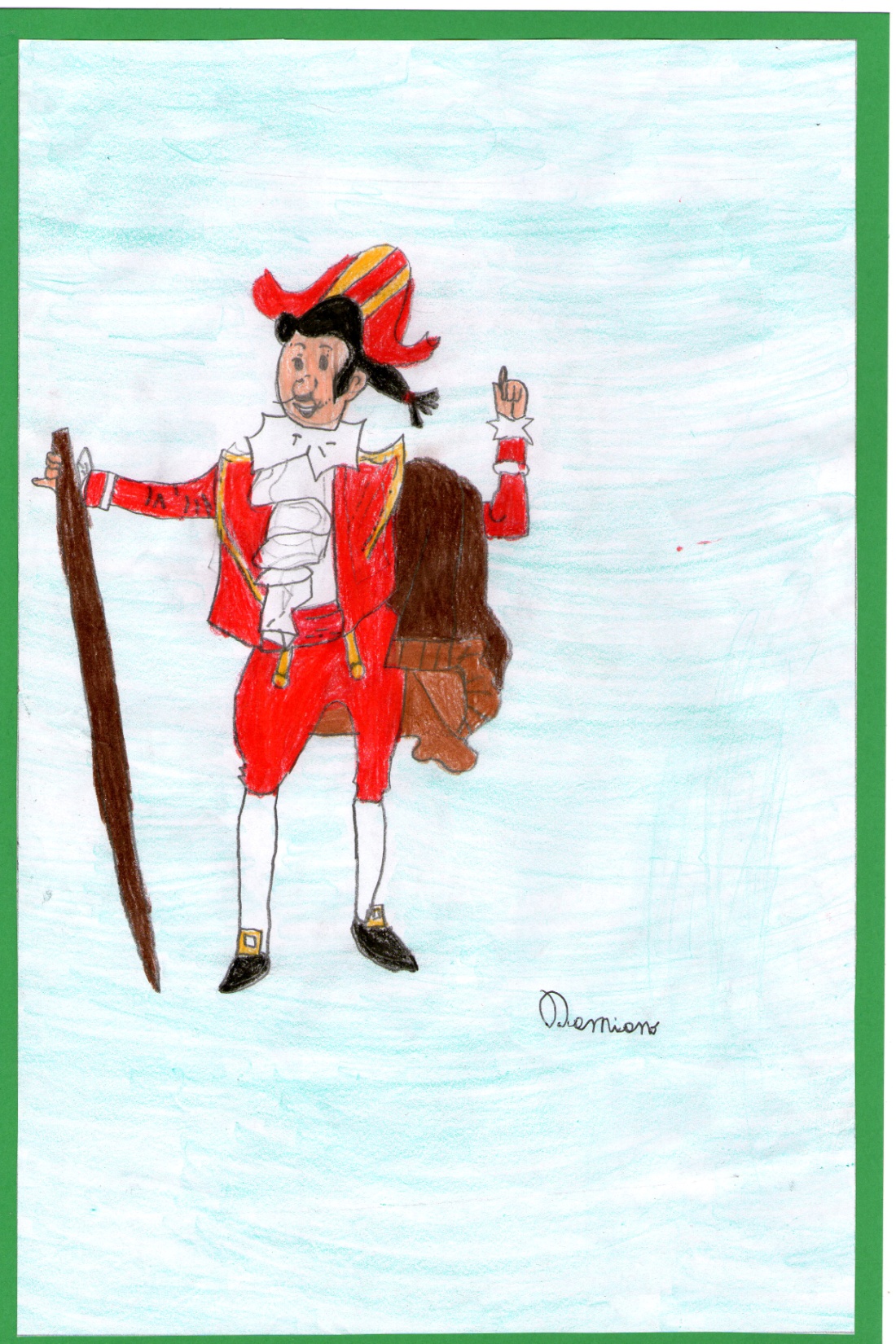 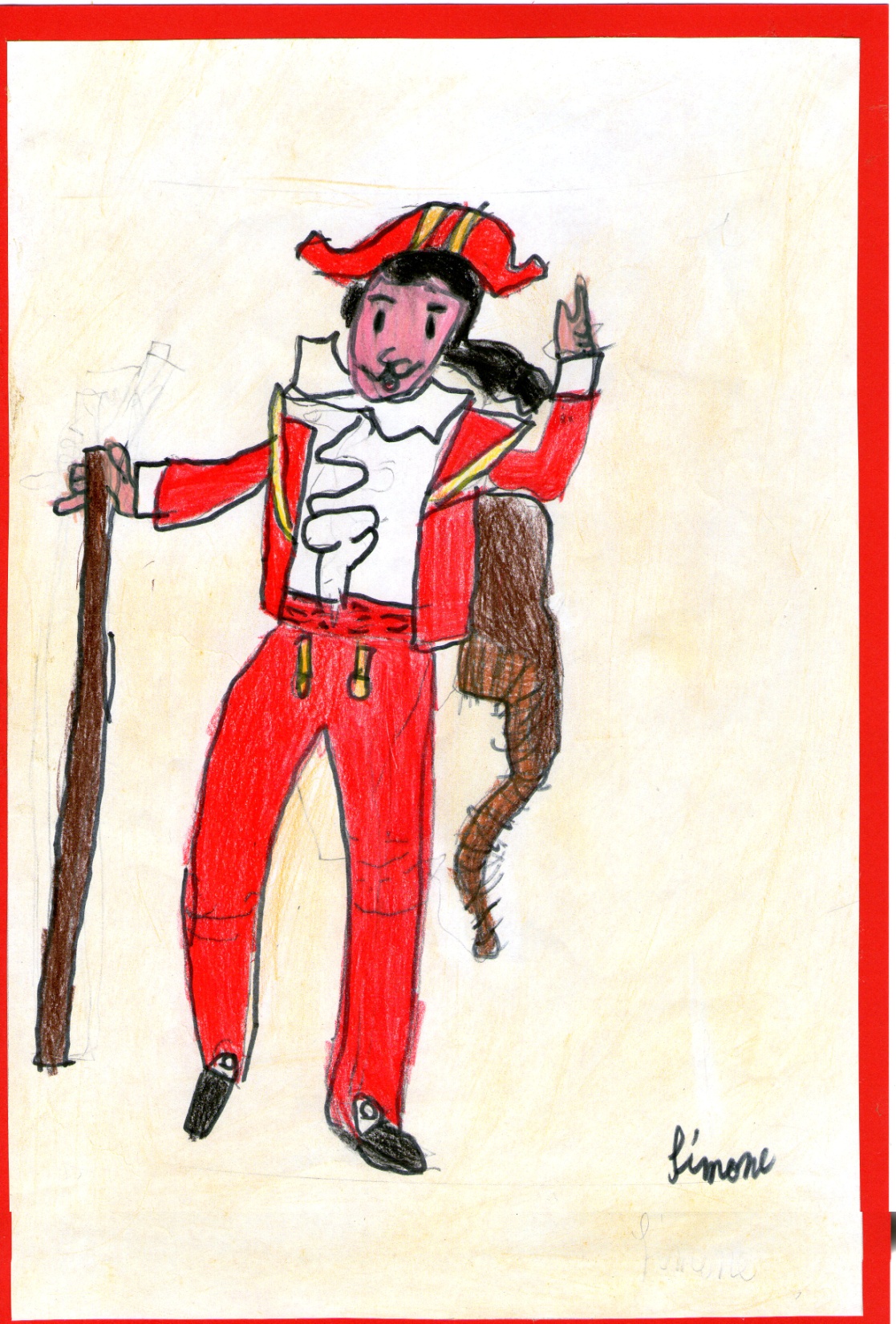 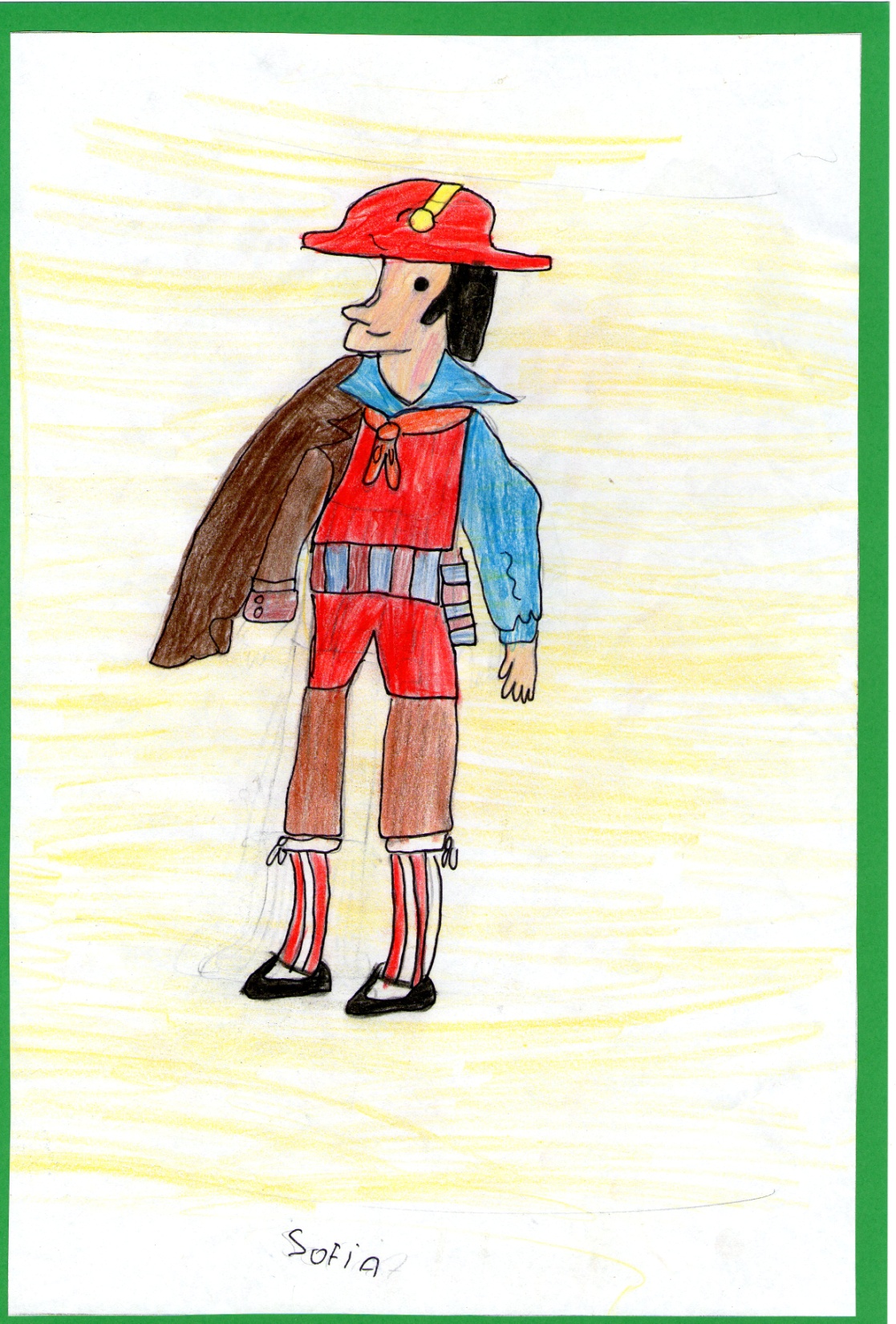 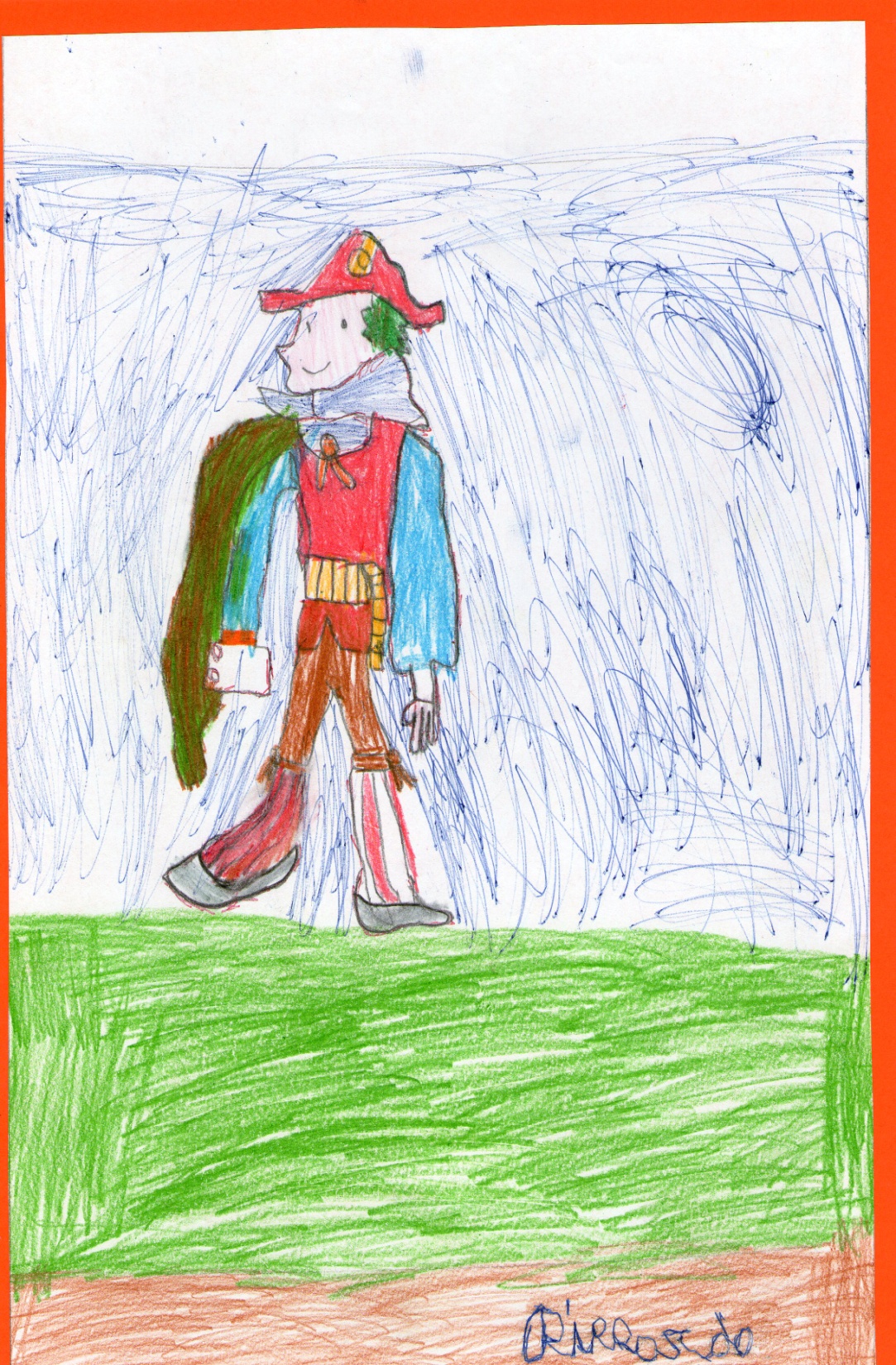 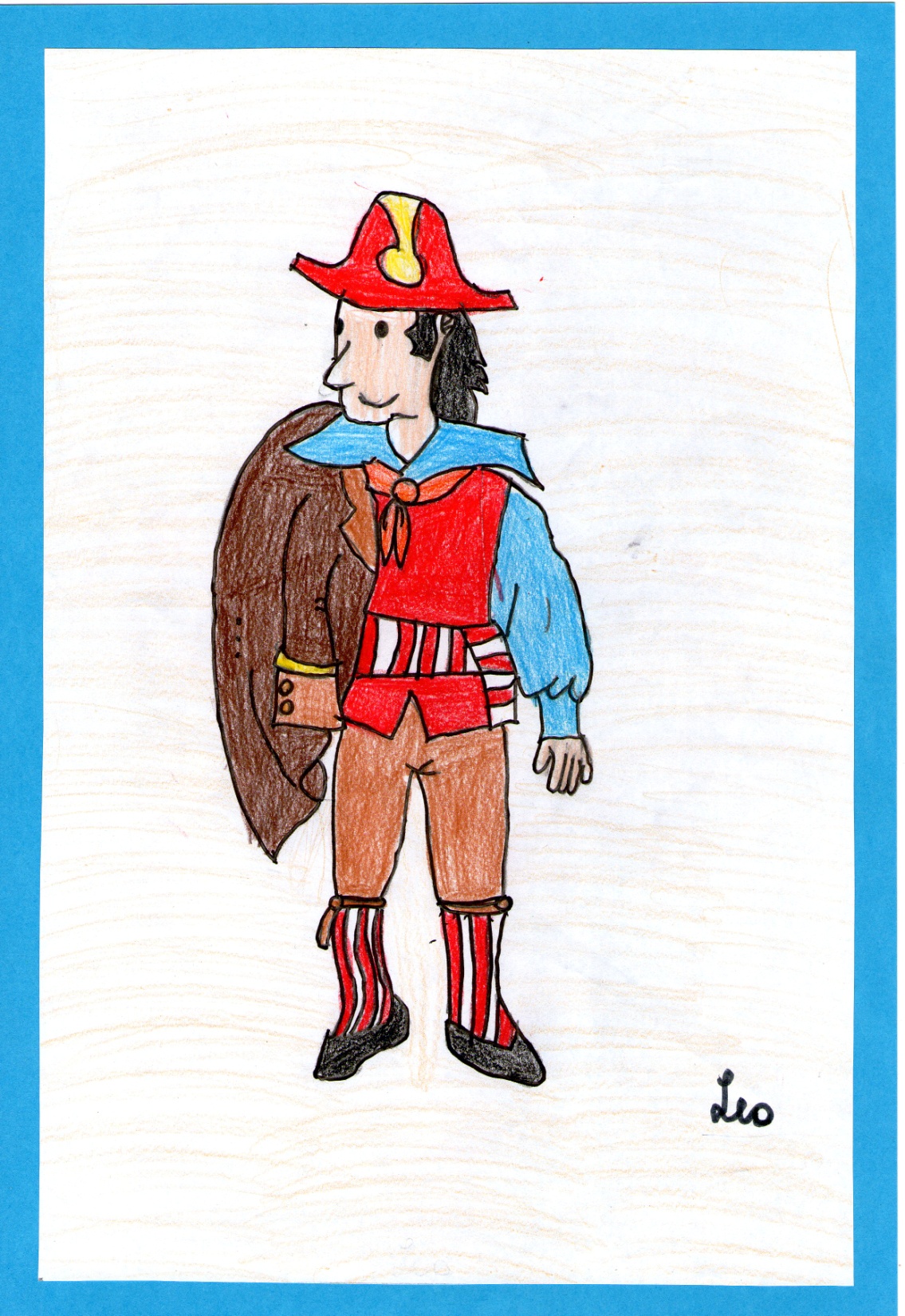 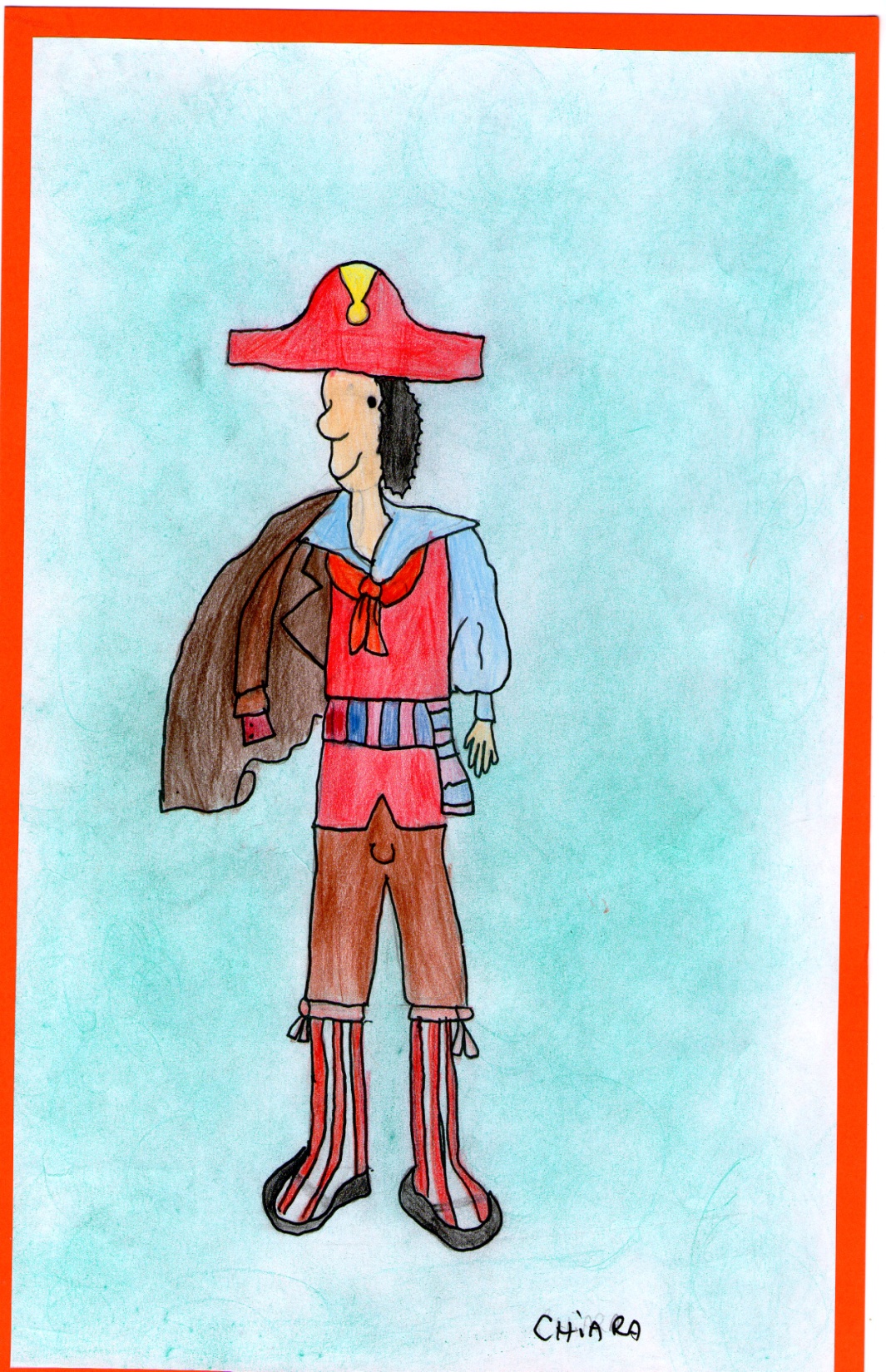 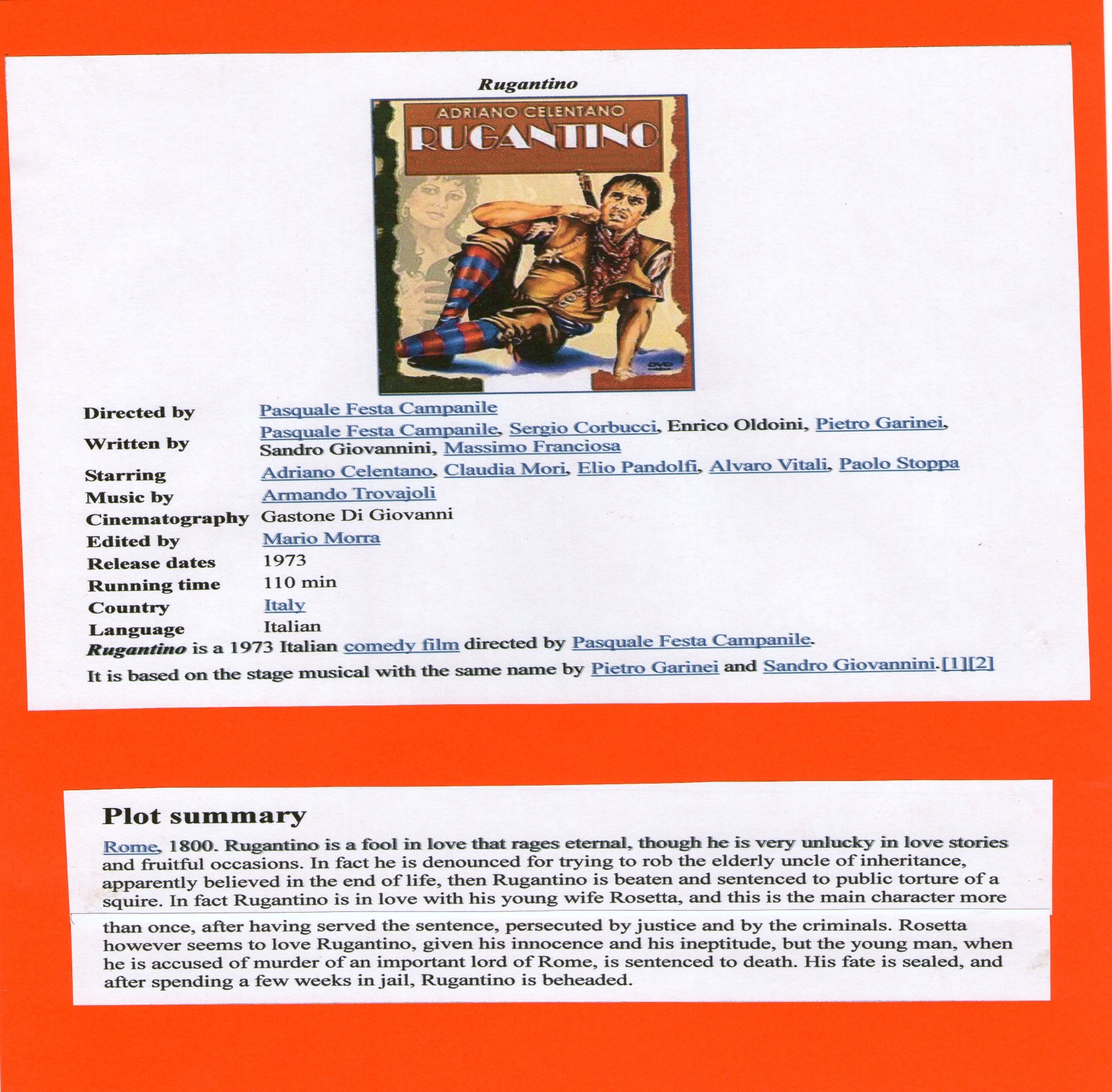 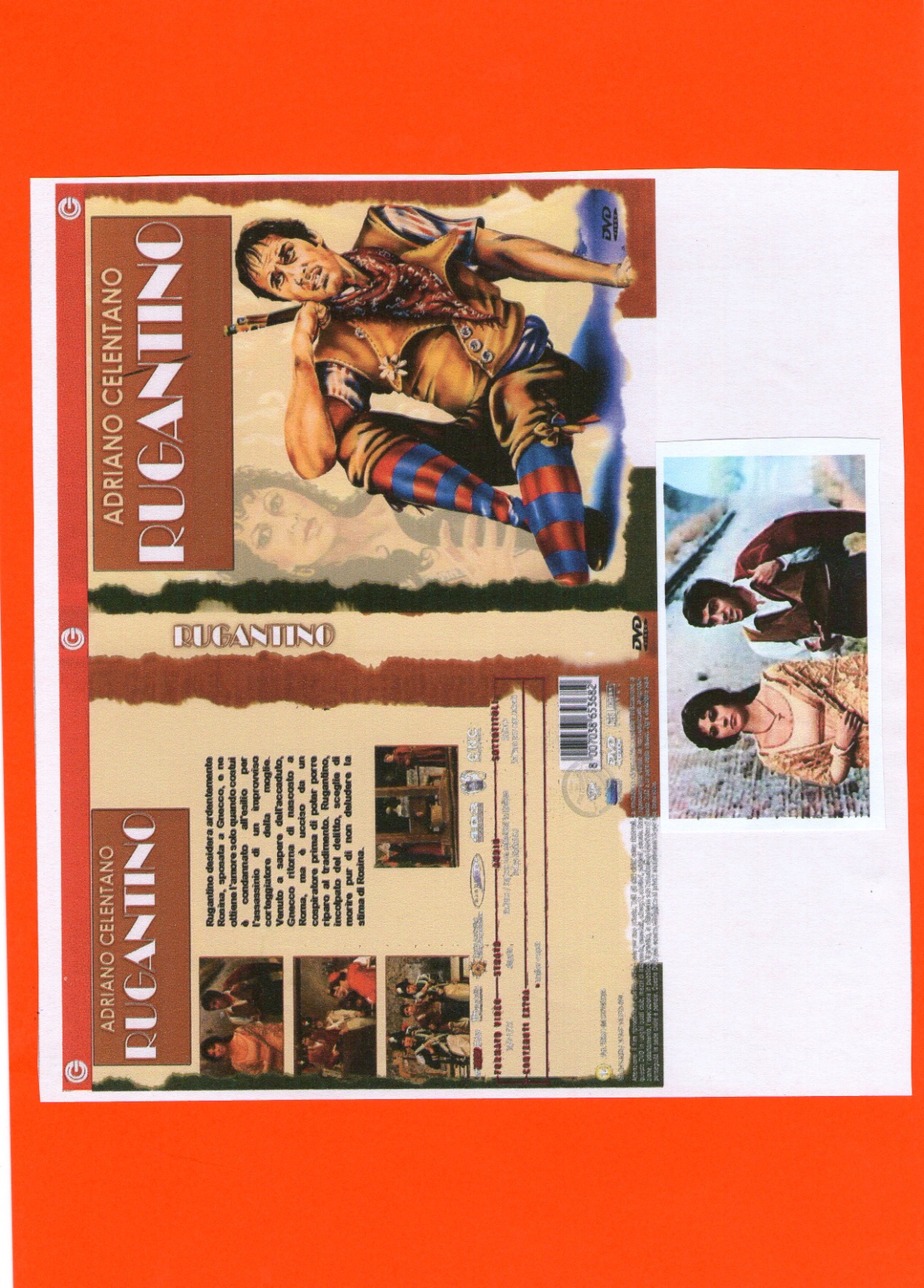 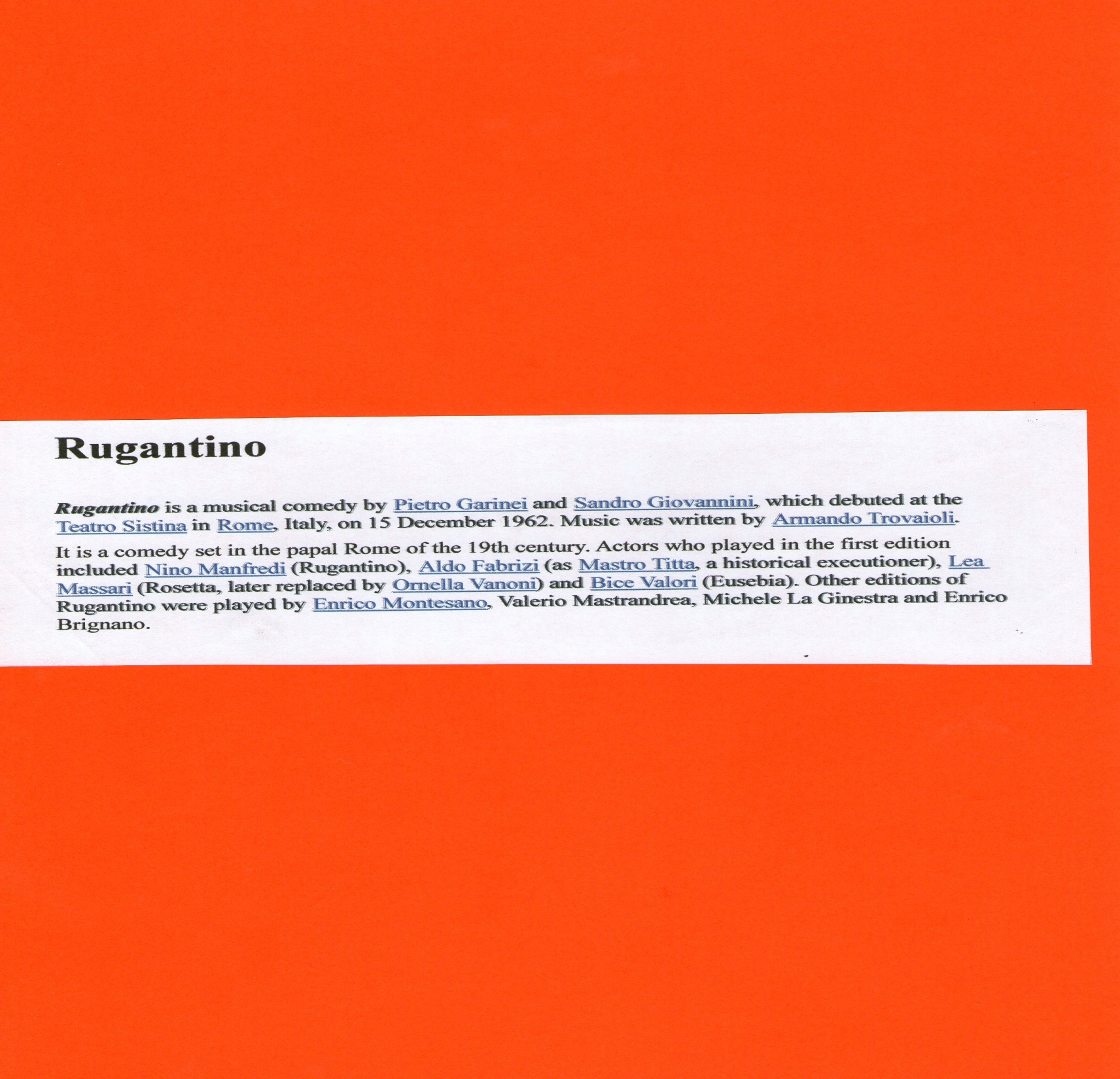 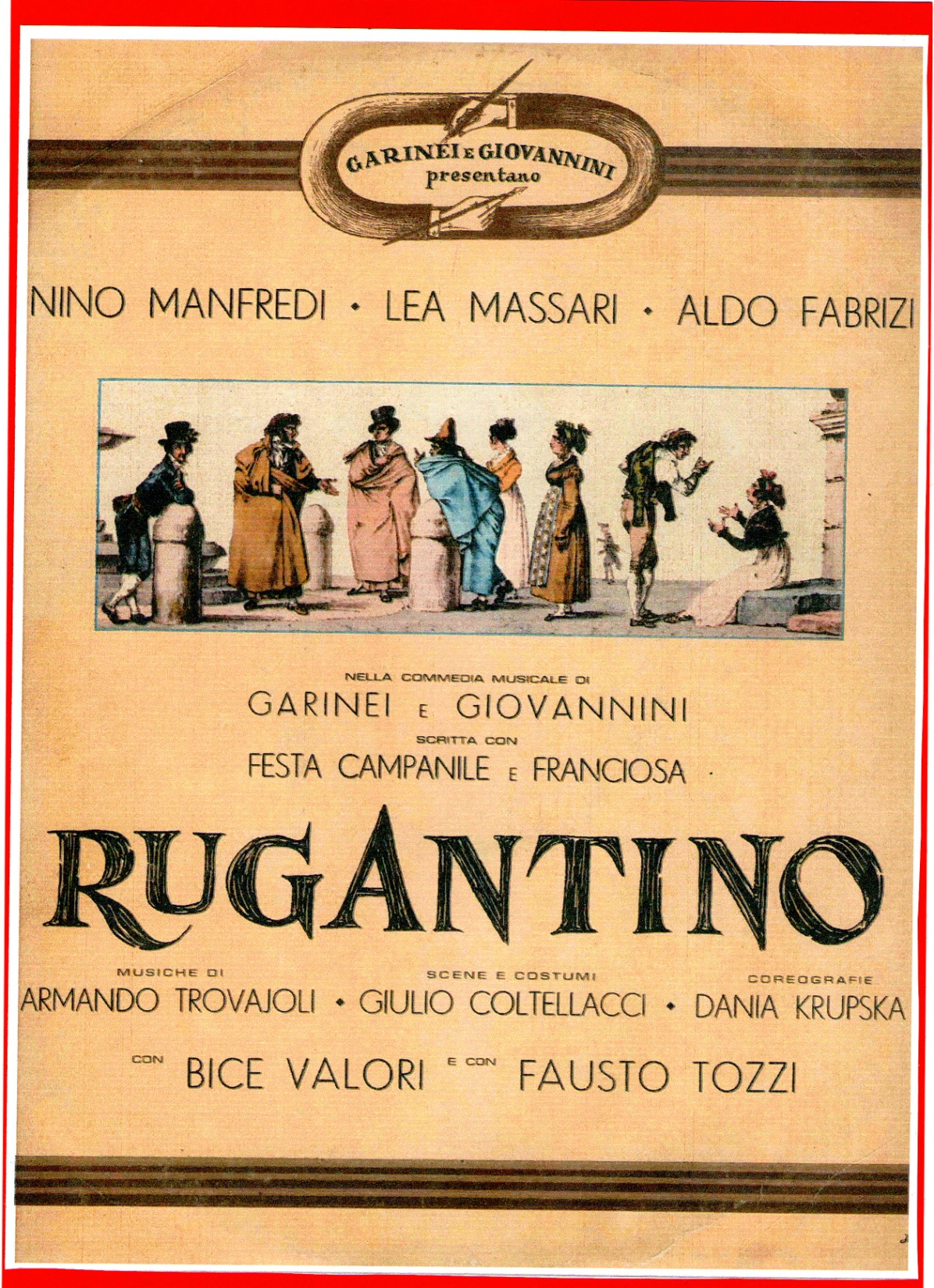 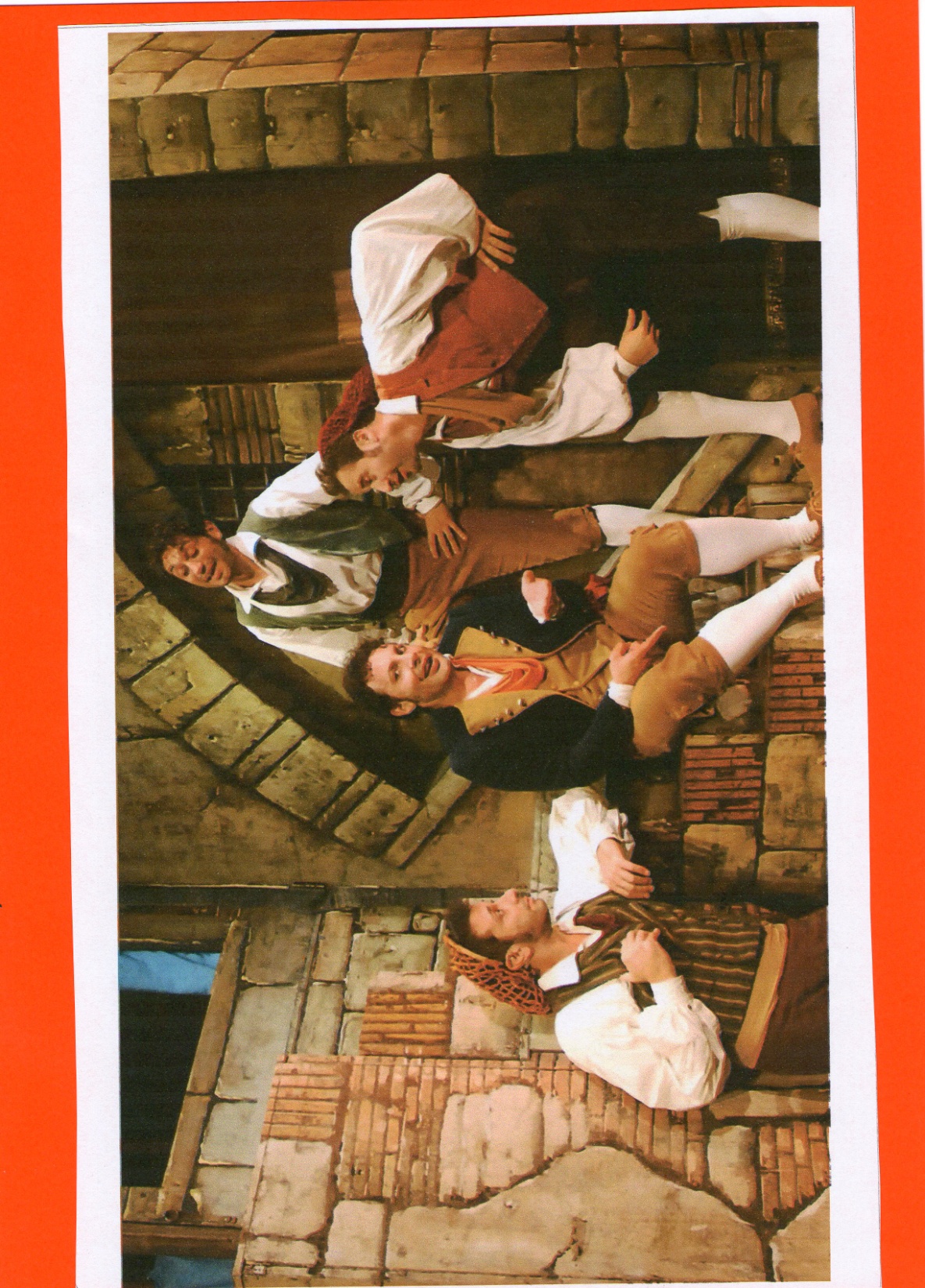 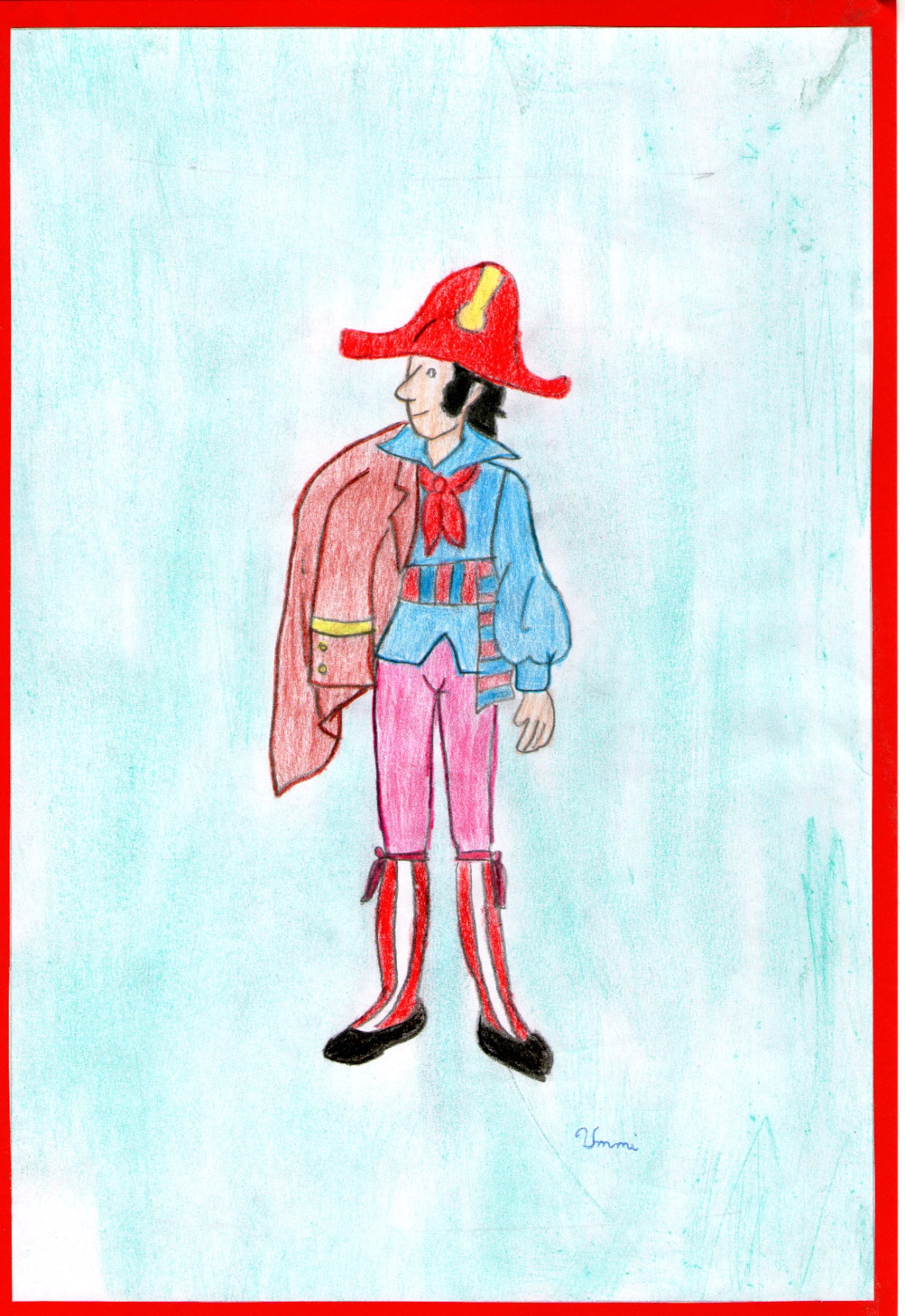 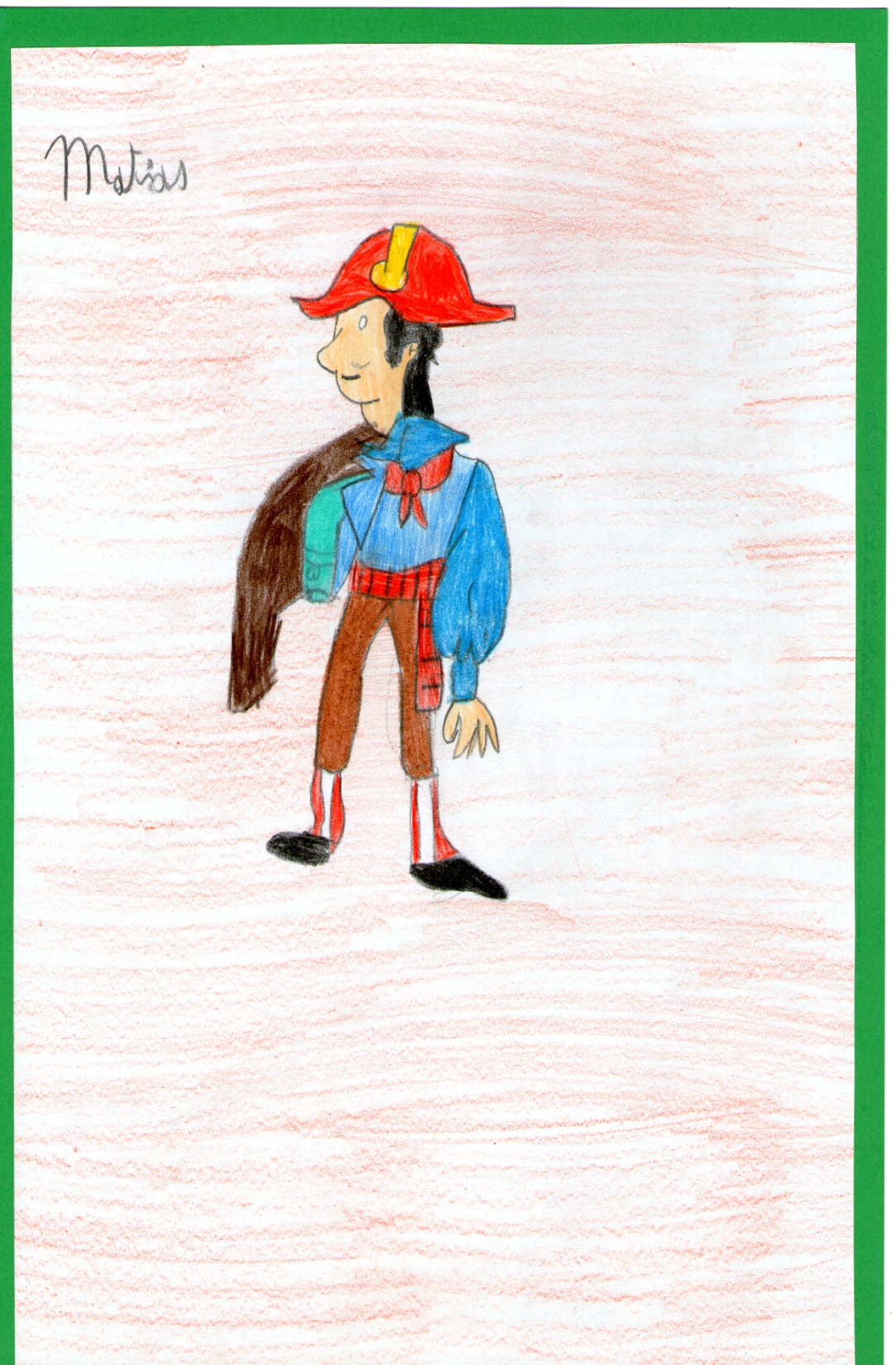